Chap. 4 . L’amélioration de l’organisation administrative
2. Conduire le changement
L’adaptation est la clé de la survie de l’entreprise. Dans un monde en évolution constante, l’entreprise doit toujours innover et s’adapter afin de rester concurrentielle. Le changement résulte d’un besoin de s’adapter aux évolutions internes et externes.
Chap. 4 . L’amélioration de l’organisation administrative
2. Conduire le changement
Des facteurs contraignent l’entreprise à évoluer. Selon que le changement est subit, construit, imposé ou adaptatif, les stratégies à mettre en place peuvent varier.
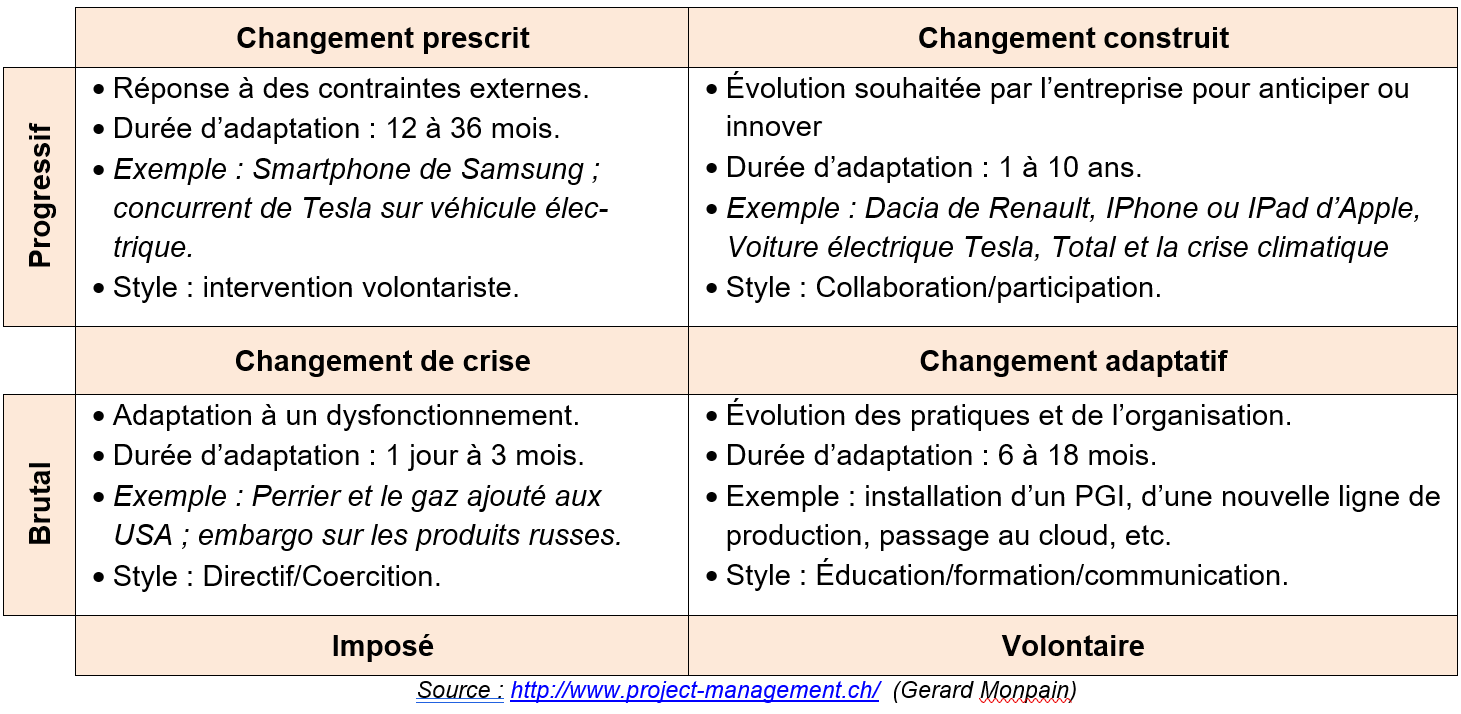 Chap. 4 . L’amélioration de l’organisation administrative
2. Conduire le changement
De nombreuses approches managériales traitent de cette problématique sous des noms différents : 
démarche d’amélioration continue, conduite de projet, conduite du changement. 
Elles reposent toutes sur des approches communes que l’on peut synthétiser ainsi.